Työpaikkojen määrän muutos toimialoittain 
Kemiönsaaren kunnassa 2021–2022
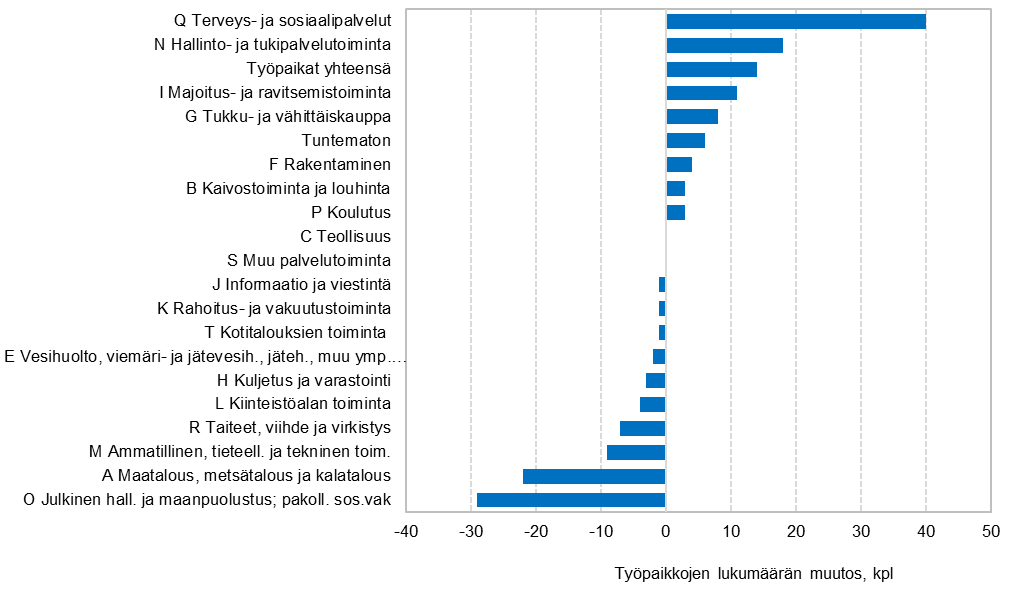 Vuoden 2023 aluerajat
Lähde: Tilastokeskus/Työssäkäyntitilasto